000
Submission No.
PROJECT TITLEAuthor-1 name, Author-2 name, ….. Dr. Faculty MentorAffiliations, Contact Info (Email or URL)
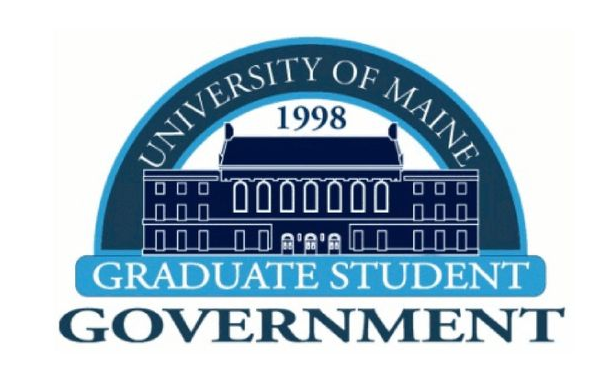 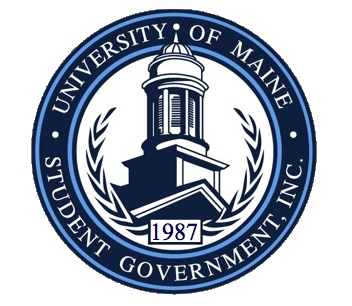 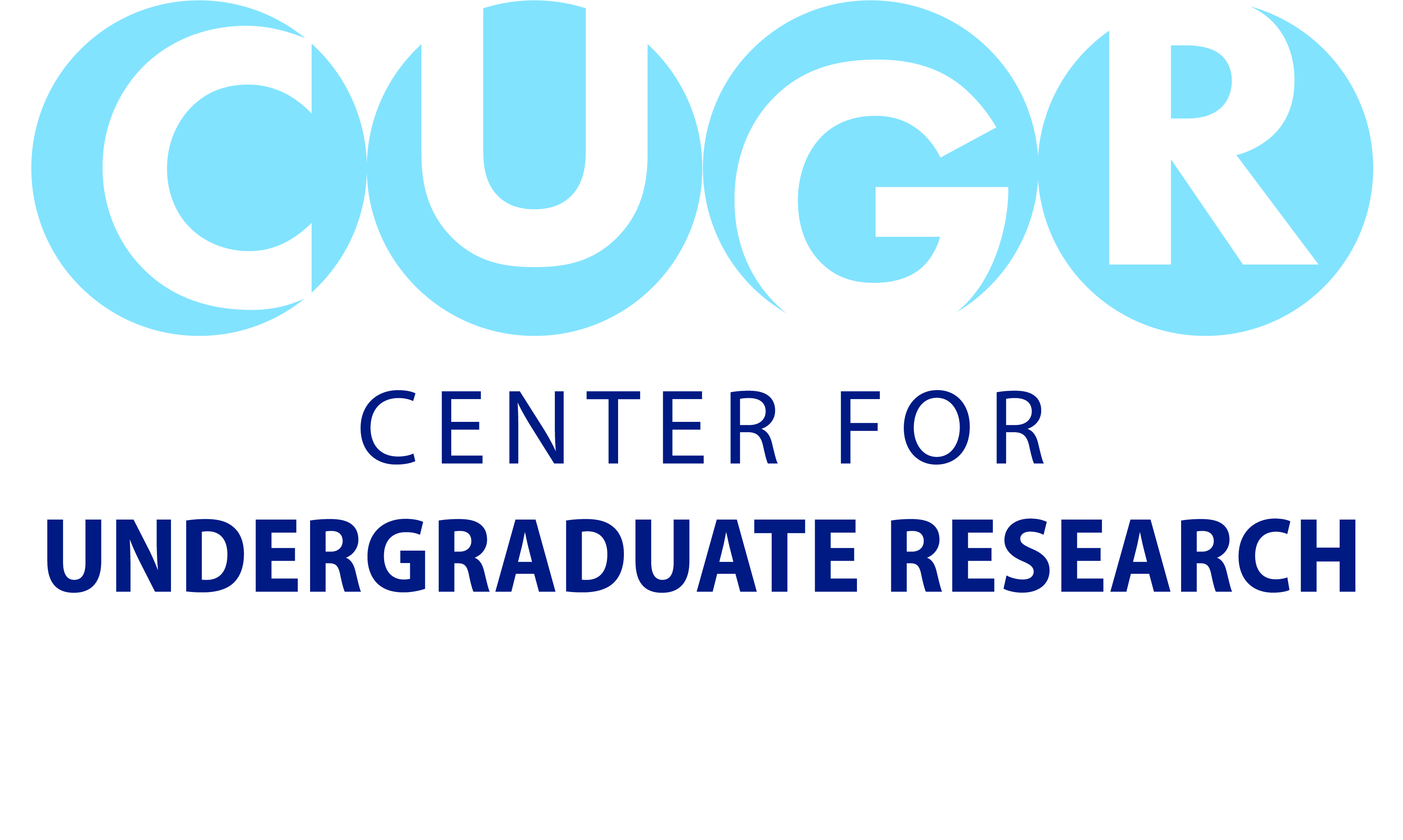 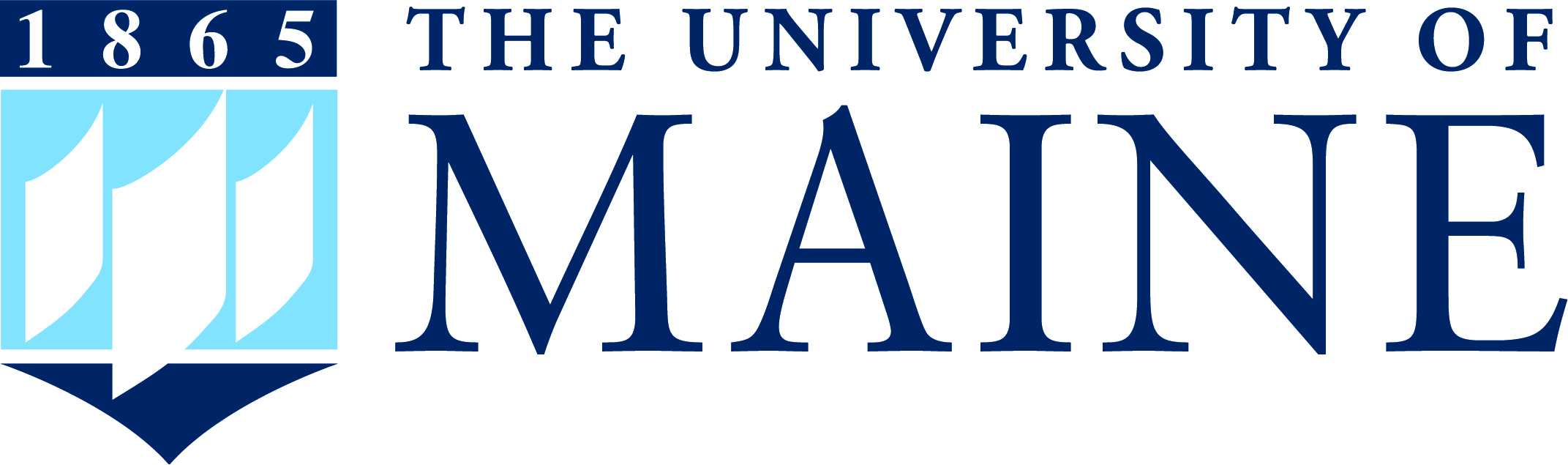 Heading
Text box – paste your text into this box and size as needed.
Heading
Text box – paste your text into this box and size as needed.
The University of Maine is an equal opportunity/affirmative action institution.
[Speaker Notes: Instructions:
 This template prints on 36”x 48” size paper and is for poster presentations NOT exhibits. 
 You need to remove the dashed border lines which are provided to guide you with leaving 1” margin all around. 
 Please use the box at the lower left to display your submission number.  This submission number can be found in your acceptance letter and will be used for judging purposes.  
The four column format is simply a guide and the borders can be changed or removed.
The text boxes and blue “heading” boxes can all be moved, copied or made larger/smaller to accommodate tables or charts. Modify as you see fit.
The EO statement must remain in the bottom right hand corner of the poster. 
 Questions may be directed to um.symposium@maine.edu]